Understanding the Ombudsman’s Clinical Standard
Overview
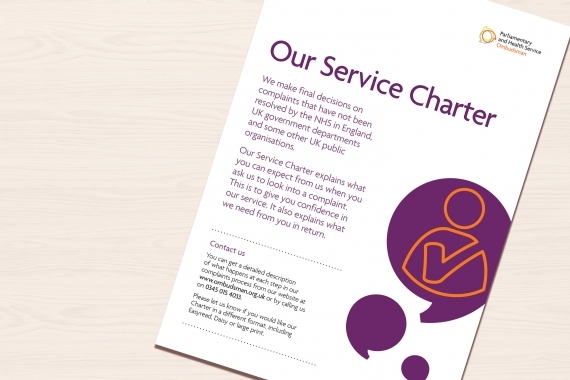 Our role
Our approach
Case examples
Good local response
Your feedback and questions
[Speaker Notes: Introductions and thanks for invitation

Use today’s session to briefly remind you of our role and update you on how the Ombudsman’s service has been changing and developing. 

[Apologies to anyone who has heard me speak before]

I will also tell you about the work we have been doing to improve our service to the NHS with a view to us working better together to deliver good outcomes. 

Then a brief explanation  of our casework process and how we make our decisions.

Then want to share with you headlines from our casework and explain what we look for in a good compliant response. 

Then finally time for any questions and feedback.]
The role of PHSO
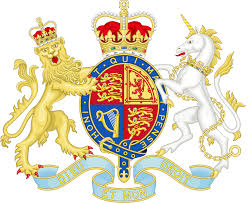 Parliamentary Commissioner Act 1967
Health Service         Commissioners Act 1993
88%
12%
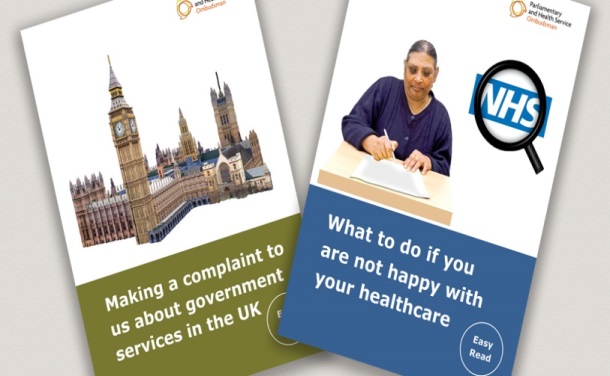 Investigations about UK government departments and public organisations
Investigations about the NHS in England
3
[Speaker Notes: The PHSO combines the two statutory roles of Parliamentary Commissioner for Administration (the Parliamentary Ombudsman) and Health Service Commissioner for England (Health Service Ombudsman). Our powers are set out in law - the Parliamentary Commissioner Act 1967 and the Health Service Commissioners Act 1993.

We have approximately 450 staff working across two sites, Manchester and London. The  majority (340) of our staff are in Operations. The overwhelming majority (88%) of the investigations they carry out are about the NHS in England. 12% are about UK government departments and other UK public organisations. 

We are
The Parliamentary and Health Service Ombudsman
We make final decisions on complaints unresolved by NHS in England, UK govt departments/agencies. We do this fairly without taking sides.
Our service is free.
Not part of govt/NHS or a regulator. Neither are we a consumer champion or advocate.
We are accountable to Parliament through Public Administration and Constitutional Affairs Committee.
We are the Second and final stage of the NHS complaints process and the majority of business is health – nearly 9/10 of the  investigations we completed last year (2017/18) were about NHS

What we do
look into complaints where an individual believes they have suffered injustice or hardship because an organisation has not acted properly/fairly or provided poor service and not put things right.
listen carefully to both sides & collect relevant information. 
Our approach – we compare what happened to what should have happened according to relevant regulations, standards and guidance > and we make final decisions. I will tell you a bit more about that later.
if we find no failing or organisation  has rightly resolved person’s complaint we will not uphold the complaint. 
if we find injustice or hardship because organisation got it wrong and hasn’t but it right we will uphold the complaint and may make recommendations- (explanation, apology,  payment, action plan etc.)]
Our casework process Investigation
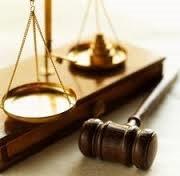 Our approach
(look to see if what happened was in keeping                     
with relevant regulations, standards, policies,  
and published guidance.)

Our decision
(If it wasn’t, we look to see how significant the shortfall is and what impact it has had and, if it has caused hardship or injustice, has that already been remedied by the organisation.)
[Speaker Notes: So how do we decide whether to uphold a complaint or not


In a nut shell, in our investigations  we look to see if what happened was in keeping with relevant regulations, standards, policies and published guidance. If it wasn’t, we look to see what impact that shortfall has had and, if it has caused hardship or injustice, has that already been remedied by the organisation.]
The Ombudsman’s Clinical Standard
Focus on establishing what would have  
been ‘good clinical care and treatment’                           
at the time
Standards, guidance, pathways, policy,        
local procedures, protocols, scientific evidence

Aim – to drive improvements in public services

Ensuring we give organisations an early opportunity to tell us what lay behind the clinical decision making
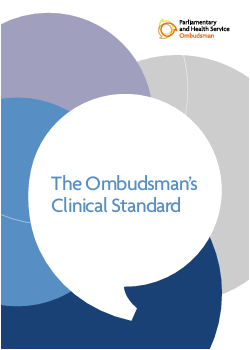 [Speaker Notes: Aim is to make our standard clear. Not new just clarification of what we do. Focus is still on good clinical care and driving improvements in public service so that people do receive good care and treatment.

Relevant standards and guidance may include: NICE guidance, clinical pathways, professional Regulators Codes of Practice, guidance from Royal Colleges, local protocols and policies, published research etc

Where there are no established standards – an evidence based rationale or justification for the care or treatment provided.

One small change though that has flowed from this work is s small change to our casework process to make sure we have a good understanding – right at the start of our investigation – what lay behind the clinical decision making in a case. Ideally this will already be embed in local responses when setting out whether or not something went wrong with care/service provided]
The local investigationGetting it right first time
What people want in decision making

A real opportunity to be heard and input into process before decision is made.

To see how decisions are made via clear, understandable and transparent rules.

For complaint handlers to show they’re acting sensitively and impartially- by basing decisions on objective information and appropriate criteria.
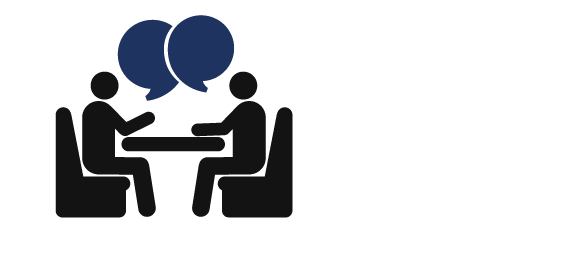 [Speaker Notes: Research shows that the more a person feels that the process has been fair, the more likely they are to accept a decision that goes against them. What people want in complaint decision-making includes:

a real opportunity to be heard and have input into the process before a decision is made;
to see how decisions are made via clear, understandable and transparent rules; and
complaint handlers showing they are acting sensitively and impartially by basing decisions on objective information and known appropriate criteria.]
Case study 1
Ms B is intolerant to Ibuprofen. She complains that a GP prescribed her Naproxen for her hand pain.  She says this caused additional pain and stomach ulcers.  
Three weeks later she returned to the Practice and saw a different GP who prescribed her Codeine.  Following this her symptoms gradually resolved over 3 months.
[Speaker Notes: We are now going to look at 3 case studies.  They are real complaints, although I have anonymised and simplified for this presentation.  All three complainants were not happy with the local response to their complaint and came to the Ombudsman.  Give out practice response letters

We want you to consider how you would deal with each complaint.  How would you establish what happened?  What steps would you take.

Put your Ombudsman hat on and think about using our approach.

Compare what happened and what should have happened…

Ask for comments now, or delegates could discuss in groups (depending on size of audience)]
Case study 1- relevant guidance
NICE Clinical Knowledge Summaries section on NSAIDs; - prescribing issues.
Good Practice in Prescribing and Managing Medicines and Devices – para 24
	“You should reach agreement with the patient on the            treatment proposed explaining: a) the likely benefits, risks and    burdens, including serious and common side effects b) what to do in the event of a side effect or recurrence of the condition.”
[Speaker Notes: Our approach is set out in the clinical standard.

To see what happened we will look at relevant evidence eg medical records the local complaint response, the account of events from the doctors involved.  To establish what should have happened we will consider what the relevant guidance says.  Our caseworkers will ask one of our GP clinical advisers for their input on the case.

In this case our clinical adviser told us that:
Relevant guidance is NICE Clinical Knowledge Summaries section on NSAIDs; - prescribing issues. It states:Risk factors for NSAID–induced gastrointestinal (GI) adverse events include:Aged over 65 years.A high dose of an NSAID.A history of gastroduodenal ulcer, GI bleeding, or gastroduodenal perforation.Concomitant use of medications that are known to increase the likelihood of upper GI adverse events (for example, anticoagulants, corticosteroids, selective serotonin reuptake inhibitors [SSRIs]).A serious comorbidity, such as cardiovascular disease, hepatic or renal impairment (including dehydration), diabetes, or hypertension. Heavy smoking. Excessive alcohol consumption. Previous adverse reaction to NSAIDs.Prolonged requirement for NSAIDs.People are considered at: High risk if they have a history of previously complicated ulcer, or multiple (more than two) risk factors.Moderate risk if they have 1–2 risk factors.Low risk if they have no risk factors.For people:With osteoarthritis and rheumatoid arthritis — co-prescribe a proton pump inhibitor (PPI) with an NSAID (see Table 1 for licensed doses of PPIs for gastroprotection).Who are elderly — co-prescribe a PPI with an NSAID. With low back pain, axial spondyloarthritis, psoriatic arthritis and other peripheral spondyloarthritides — consider gastroprotection when prescribing an NSAID. For people at:High risk ofGI adverse events — prescribe a COX-2 selective NSAID (for example, etoricoxib, or celecoxib) instead of a standard NSAID, and co-prescribe a PPI. Moderate risk of GI adverse events — prescribe a COX-2 inhibitor alone, or an NSAID plus a PPI. Low risk of GI events — prescribe a non-selective NSAIDIbuprofen and naproxen are both types of NSAID medication. These are pain-killing and anti-inflammatory drugs used for pain and inflammation in musculoskeletal disorders such as had. Looking at the risk factors for NSAID-induced gastrointestinal adverse events above, Ms B had a previous reaction to NSAIDs as ibuprofen caused diarrhoea for her. She did not have any of the other risk factors, again I emphasize this is based on the information provided. Dr L advised Ms B that she may develop diarrhoea on alternative NSAID medication and prescribed her naproxen.Prescribing PPI medication such as omeprazole alongside an NSAID is advised by NICE if a patient has moderate risk (1-2 risk factors) of gastrointestinal adverse events. However PPI medication protects against stomach damage (gastritis or ulceration) caused by NSAIDs. Stomach damage causes upper abdominal pain and/or bleeding. However Ms B's previous adverse event had been diarrhoea and not these. PPI medication does not protect against diarrhoea. Therefore looking at Ms B's risk of getting stomach damage due to an NSAID she would have been low risk based on the information provided. Therefore according to NICE co-prescribing a PPI was not needed. Further relevant guidance is GMC Good Practice in Prescribing and Managing Medicines and Devices:24 You should reach agreement with the patienton the treatment proposedexplaining:a the likely benefits, risks and burdens,including serious and common side effectsb what to do in the event of a side effect orrecurrence of the conditionStomach pain or gastritis is a common side effect of naproxen and other NSAIDs, hence the existence of guidance on co-prescription of PPIs. Unfortunately Ms B did develop gastritis whilst taking naproxen as shown by the consultation on 16 Oct. There is no indication in the records that she was advised of this possibility, and to stop the naproxen if she developed upper abdominal pain. She should have been advised of this.]
Case study 1- outcome
Ms B was prescribed an appropriate alternate NSAID and given appropriate advice about the risks.
Ms B was low risk for developing stomach damage due to taking an NSAID – a PPI was not needed.
The GP Practice provided a clear response explaining the rationale for the clinical decision making and offered a meeting with the patient.
[Speaker Notes: The practice did not refer to the guidance in their response but clearly explained the rationale for their decision making.

Would it have been a better response to include reference to the guidance?]
Case study 2
Mr N attended the practice on a number of occasions with depression and anxiety. In January he attend an appointment saying he was nervous about an upcoming dental appointment. 
From that point until April he complains he was prescribed Diazepam by different doctors without a warning that he could become addicted and no advice about when to stop taking it.  He was prescribed 84 tablets over a 3 month period.
[Speaker Notes: He was seen on a number of occasions with depression and anxiety between December 2015 and September 2016. In January 2017, Mr N attended an appointment saying he was nervous about an upcoming dental procedure. From that point until April 2017 the Practice prescribed 28 x 2mg tablets and 56 x 5mg tablets of diazepam – a total of 84 tablets over a three month period

Again what would you do if you had a complaint like this?]
Case study 2- relevant guidance
NICE Guidance (Clinical knowledge summaries on generalised anxiety disorder) says: 
	"Prescribe the lowest possible dose for the    shortest period of time and review the patient regularly. 	Treatment should not exceed 2–4 weeks“

British National Formulary (BNF) 2 guidance says to avoid prolonged use.
[Speaker Notes: The Practice referred to this guidance when they responded to our investigation but they did not provide a written response to the patient.]
Case study 2- outcome
Mr N received care from a number of clinicians, with no one clinician taking responsibility for him.

Diazepam was not prescribed in line with the relevant guidance.

As a result of the complaint the Practice asked Mr N to make an appointment to discuss his symptoms and concerns.

The Practice changed its prescribing practice as a result of this complaint.
[Speaker Notes: In correspondence to us throughout the course of our investigation, the Practice has apologised and recognised that it issued the Diazepam outside of guidance. The Practice says it held a Significant Event Meeting on 7July 2017. The outcome of the meeting was that when prescribing Diazepam for the management of acute anxiety, the Practice will prescribe for a maximum of seven days. The prescribing doctor is then responsible for arranging to review the patient in one week

Within a month of our final report write to Mr N to acknowledge the failings and apologise.
* Within three months of our final report to review the Practice complaints procedure in line with NHS Guidance and provide us with a copy of this.
Pay £350 in recognition of the distress he suffered as a result of the failings identified

The Practice did not provide a written response to the complaint.  They took action to resolve matters but without a written response the complainant was not satisfied his complaint had been properly dealt with.]
Case study 3
Mr E attended the Practice and described a history of three instances of red stained urine in the previous 12 months. A GP decided against a urology referral at that time. He did not do a dip urine test. Instead, his plan was to wait and see; to check the PSA (a standard test to look for signs of prostate cancer) and to take and test a urine sample if Mr E had red stained urine again.
Mr E returned to the Practice and a different GP performed a dip urine test which was positive for blood.  He made a referral to urology.
Mr E’s son complained that the delay in referral impacted on his father’s chances of survival.
[Speaker Notes: Mr E was 68 year old at the time. Two months later, Mr E was diagnosed with a large bladder tumour with multiple smaller tumours. His cancer subsequently metastasised (into his lung initially, in 2015) and he underwent palliative chemotherapy treatment. He died in December 2016.

His son subsequently complained to the Practice, he wanted to know if a mistake had been made by not referring his father to urology on 12 September. He said he knew there were national guidelines in place to cover such cases (published by NICE) and specifically asked the Practice to comment on whether those had been followed in his father’s case.

How would you deal with this complaint?]
Case study 3- relevant guidance
NICE CG 27 ‘Referral Guidelines for Suspected Cancer’ (2005, revised 2015) says:
Male or female adult patients of any age who present with painless macroscopic haematuria should be referred urgently…

In patients aged 50 years and older who are found to have unexplained microscopic haematuria, an 	urgent referral should be made.
[Speaker Notes: ‘Bladder and renal cancer
1.8.9. Male or female adult patients of any age who present with painless macroscopic haematuria should be referred urgently.
1.8.10. In male or female patients with symptoms suggestive of a urinary infection who also present with macroscopic haematuria, investigations should be undertaken to diagnose and treat the infection before consideration of referral. If infection is not confirmed the patient should be referred urgently.
1.8.11. In all adult patients aged 40 years and older who present with recurrent or persistent urinary tract infection associated with haematuria, an urgent referral should be made.
1.8.12. In patients under 50 years of age with microscopic haematuria, the urine should be tested for proteinuria and serum creatinine levels measured. Those with proteinuria or raised serum creatinine should be referred to a renal physician. If there is no proteinuria and serum creatinine is normal, a non-urgent referral to a urologist should be made.
1.8.13. In patients aged 50 years and older who are found to have unexplained microscopic haematuria, an urgent referral should be made.
1.8.14. Any patient with an abdominal mass identified clinically or on imaging that is thought to be arising from the urinary tract should be referred urgently’.
16. The guidelines were not followed in this case]
Case study 3- outcome
Mr E met the criteria for urgent referral on his first attendance

The Practice said ‘Our GPs follow National guidelines (NICE guidelines) when patients present with frank haematuria, and these are in adherence with services provided by our local urology services, and referrals are in accordance with a two week rule referral policy’.

The Practice should have acknowledged that the guidance was not followed at the first appointment
[Speaker Notes: The Practice did send a response to the complaint but did not answer the questions asked.

The Practice was not critical though it did say it would have been ‘helpful’ if the GP had also done a dip urine test to rule out haematuria (blood in the urine) in September. the Practice did not answer the question about whether the guidance had been followed it only commented in general terms.

The Practice’s first response was, we think, of poor quality. It failed to take the first opportunity offered to it to accept, as it should have done, that a mistake had been made. It referred in general terms to NICE guidance and said it followed it. But it did not say what the guidance was or whether,  that had been adhered to in his father’s case. Given that the guidance had not been adhered to, that leaves the Practice open to the suggestion it was seeking obfuscate matters.

We asked our urology adviser to comment on the impact the delayed referral had on the prognosis. First, he agreed with our GP adviser that Mr E should have been referred to urology in September 2014 when he first presented with red urine. He noted that when presented he described 3 episodes of red urine over the past year. He said it was therefore most likely that his bladder cancer had been present for at least that long, possibly longer. He pointed out that when Mr E was diagnosed in December 2014 he was found to have a large tumour and several smaller tumours (none invading the bladder muscle). Histology showed the cancer to be aggressive. Later, the CT scan from March 2015 showed the cancer had spread into the lungs and there was also a big mass at the base of the bladder.
27. Having considered all of that carefully, our urology adviser’s view was that the delay in referral and diagnosis here (2 months) was not significant in terms of the staging or progression of cancer. In our urology adviser’s view, an earlier referral (in September 2014) would not have altered the outcome.
The care provided
* the Practice and to acknowledge was not given the standard of care he had the right to expect on 12 September 2014;
* the Practice and to apologise for that failing.
The complaint responses
* the Practice to acknowledge that its written responses original complaints were inadequate and unreasonable for the reasons explained in this report;
* the Practice to apologise for that failing;
* the Practice to pay £250 in recognition of the inconvenience and distress its poor complaint handling caused him;
* the Practice to provide a written explanation of what actions it has taken, or will take to learn from this complaint]
The local investigationGetting it right first time
Has the complaint been handled in line with:
NHS Complaints Regulations 
Ombudsman’s Principles of Good                      Complaint Handling
Ombudsman’s Principles for Remedy
Local policy and procedures
[Speaker Notes: So  I have explained how we work and make our decisions but ideally, before any complaint comes to us, you will want to know that you have done the best job you can do locally to resolve the complaint.

To help you do that there are a number of key documents that  you need to be aware of:

NHS Complaints Regulations 
Ombudsman’s Principles of Good Complaint Handling
Ombudsman’s Principles for Remedy
Local policy and procedures

Importantly, this are the documents we will assess your service against if anyone complains to us about how their complaint has been dealt with locally.]
Sharing learningGood local response
Response should set out:

The issues raised and what the complainant wants to achieve

How you have investigated and the evidence considered including: 
	
 the complainant’s evidence
 staff/witness statements
 relevant extracts from clinical records
 independent clinical opinion
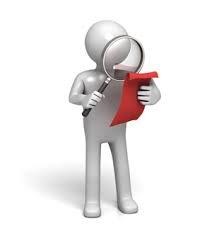 [Speaker Notes: For this last section, I thought it would be helpful to share with you what we look for in a good complaint response. Those of you who are clinicians or work in service/governance teams will of course be pivotal in feeding into these. We encourage you to apply in your responses the ‘tests’ (e.g. comparing what happened and should have happened) that we use; they are ultimately what we judge you against.

You should always ensure that your response:
meets the requirements of the Local Authority Social Services and National Health Service Complaints (England) Regulations 2009  (the NHS complaints regulations),
clearly sets out the issues raised by the complainant and what they want to achieve by complaining (Note: the precise issues to be answered in the investigation should be agreed with the complainant.),
sets out how you have investigated the matter and what evidence you considered (incl clinical records, interviews with relevant staff and, in cases where a complainant raises concerns about the standard of care and treatment given, a clinical opinion from a suitable clinician who has not previously been involved in the care complained about).]
Sharing learning  Good local response
Explanation of whether or not something went wrong, by setting out:
what happened - with reference to the evidence
what should have happened - quoting relevant regulations, standards, policies, or published guidance  and if they were met
Your view of care/service provided in appropriate, clear, empathetic language
If there is a shortfall (between what happened and what should have happened) an explanation of the shortfall and the impact it has had
[Speaker Notes: include an explanation of what happened with reference to the evidence.
set out any relevant regulations, standards, policies  or guidance applicable to the case and whether they were met.
give your view about the care/service provided and gives clear reasons for every decision you have reached, in language that the complainant can understand.
If there is a shortfall between what happened and what should have happened, gives an explanation of the impact this shortfall has had.]
Sharing learning Good local response
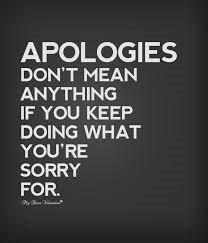 If failings have caused injustice or hardship                             – suitable apology and redress 
If appropriate, explain how it will be put right for other service users
Explain how the complainant will be updated/involved in the changes
Signpost to the Ombudsman service
[Speaker Notes: includes, in situations where failings have been found that have caused an injustice or hardship, a suitable apology and offer of redress (including financial redress where appropriate), including explanations of what lessons have been learnt and how the organisation will put matters right for other service users, 
includes, where appropriate, an offer to involve the complainant in the changes that take place as a result of their complaint and a promise to keep the complainant updated on action taken, and
directs the complainant to the Ombudsman, should they remain dissatisfied.]
Thank you
Website
www.ombudsman.org.uk
@PHSOmbudsman
Helpline
0345 015 4033
8.30am - 5.30pm Monday to Friday
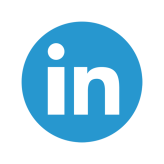 Parliamentary and Health Service Ombudsman
E-mail
liaisonmanagers@ombudsman.org.uk
Radio Ombudsman Podcast
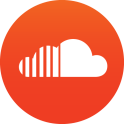 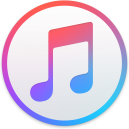 [Speaker Notes: Questions?

Our Website has information for organisations about what we do
Contact liaison team with any questions on this email address.]